Sau khi học xong bài giảng trực tuyến này các em sẽ làm 02 bài tập trắc nghiệm và tự luận theo Link Cô gửi cho GVCN
Bài làm nộp trên file word, lưu họ và tên, lớp, mã số học sinh
Thời gian hạn chót nộp bài: 10h sáng thứ 6 ngày 17.4.2020.
Lưu ý: Giáo viên chỉ nhận Gmail của lớp trưởng tập hợp đầy đủ bài tập của cả lớp, không nhận mail cá nhân riêng.
Địa chỉ Gmail nhận
Lớp học Cô Khuyên: s1.c3bhhtphcm@gmail.com
Lớp học Cô Cầm: s4.c3bhhtphcm@gmail.com
Lớp học Thầy Hưng: s3.c3bhhtphcm@gmail.com
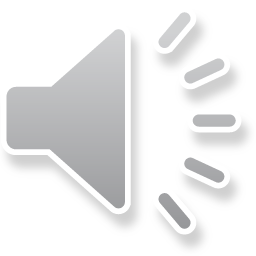 CHÀO MỪNG CÁC EM ĐẾN VỚI BUỔI HỌC NGÀY HÔM NAY !
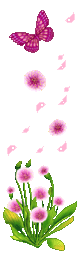 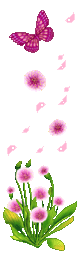 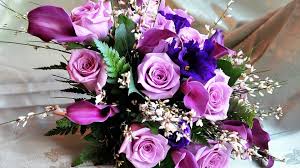 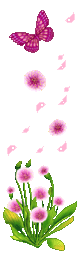 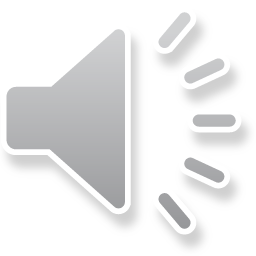 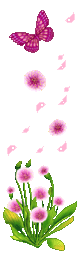 SỞ GIÁO DỤC VÀ ĐÀO TẠO TPHCM TRƯỜNG THPT BÌNH HƯNG HÒAGIÁO ÁN LỊCH SỬ 12Chương V:VIỆT NAM TỪ 1975 ĐẾN NĂM 2000. Bài 24: VIỆT NAM TRONG NĂM ĐẦU SAU THẮNG LỢI CỦA CUỘC KHÁNG CHIẾN CHỐNG MĨ, CỨU NƯỚC NĂM 1975                             GV: NGUYỄN THỊ NGỌC CẦM.
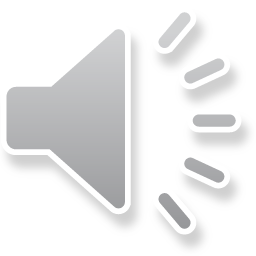 NỘI DUNG BÀI HỌC
I.  TÌNH HÌNH HAI MIỀN NAM-BẮC SAU NĂM 1975 (giảm tải)
II. KHẮC PHỤC HẬU QUẢ CHIẾN TRANH, KHÔI PHỤC VÀ PHÁT TRIỂN
KINH TẾ XÃ HỘI Ở 
2 MIỀN
III. HOÀN THÀNH THỐNG NHẤT ĐẤT NƯỚC VỀ MẶT NHÀ NƯỚC
HOÀN THÀNH THỐNG NHẤT ĐẤT NƯỚC
Ý NGHĨA
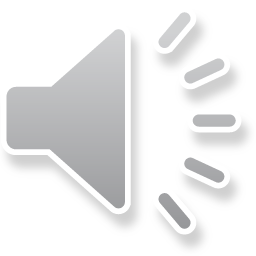 III. HOÀN THÀNH THỐNG NHẤT ĐẤT NƯỚC VỀ MẶT NHÀ NƯỚC (1975 – 1976)
1. Hoàn thành thống nhất đất nước
a. Hoàn cảnh
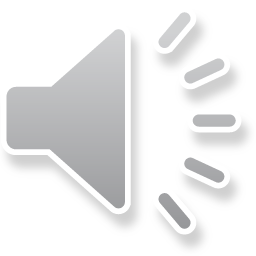 Sau 1975, Lãnh thổ đã thống nhất, nhưng ở mỗi miền Nam- Bắc vẫn tồn tại hình thức tổ chức nhà nước khác nhau.
MIỀN BẮC
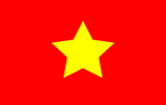 Thống nhất đất nước về mặt nhà nước
Chính phủ Việt Nam Dân chủ cộng hoà
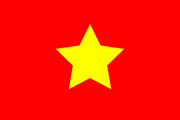 MIỀN NAM
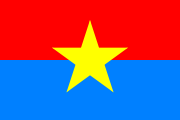 Chính phủ CM lâm thời cộng hòa miền Nam Việt Nam
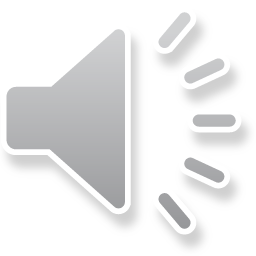 - Để đáp ứng với nguyện vọng của nhân dân, phù hợp với thực tế lịch sử dân tộc: “nước VN là một, dân tộc VN là một”
- Hội nghị Ban chấp hành trung ương Đảng lần thứ 24 (9/1975) đề ra nhiệm vụ thống nhất đất nước về mặt nhà nước.
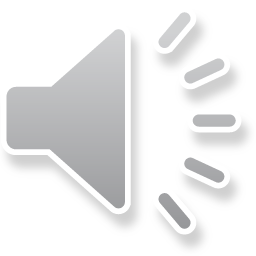 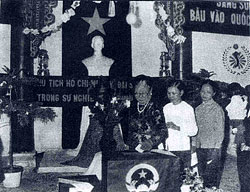 b. TIẾN TRÌNH THỰC HIỆN
-Từ 15/11 – 21/11/1975, tại sài Gòn, 
Hội nghị Hiệp thương giữa hai miền Nam
 – Bắc đã nhất trí thống nhất hai miền 
trong một nhà nước chung.
-Ngày 25/4/1976 Tổng tuyển cử bầu 
quốc hội trong cả nước được tiến hành
NHÂN DÂN HÀ NỘI BỎ PHIẾU BẦU CỬ
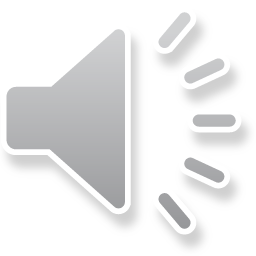 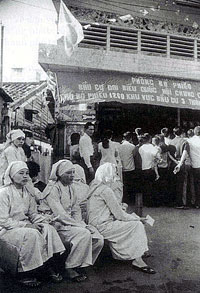 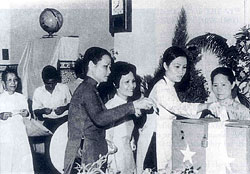 Nhân dân TPHCM, Tây Nguyên bỏ phiếu bầu cử
Nhân dân Huế bỏ phiếu bầu cử
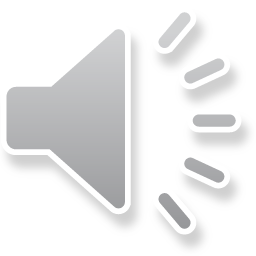 24/6- 3/7/1976,  Quốc hội khoa VI họp ở Hà Nội
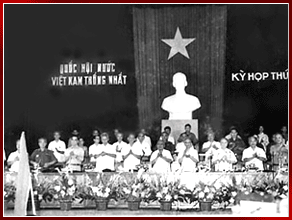 Những quyết định của Quốc hội khóa VI???
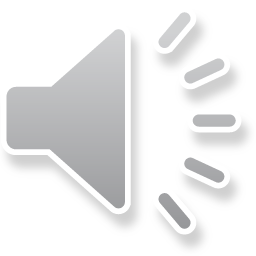 Buổi họp đầu tiên của Quốc hội khoa VI
NHỮNG QUYẾT ĐỊNH CỦA QUỐC HỘI KHÓA VI
+ Lấy tên nước là Cộng hoà xã hội chủ nghĩa Việt Nam, thủ đô là Hà Nội (2/7/1976).
     + Quyết định Quốc huy, Quốc kì, Quốc ca và đổi tên thành phố Sài Gòn – Gia Định là thành phố Hồ Chí Minh.
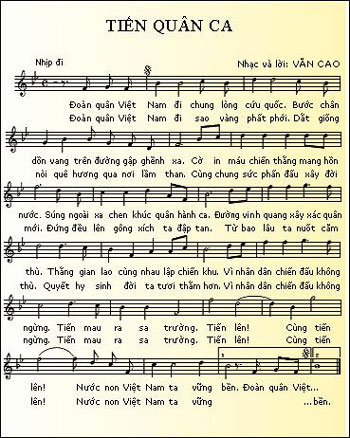 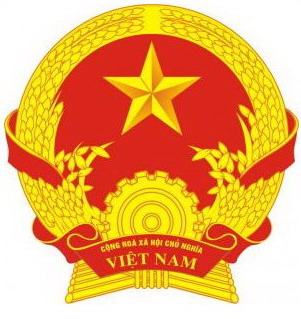 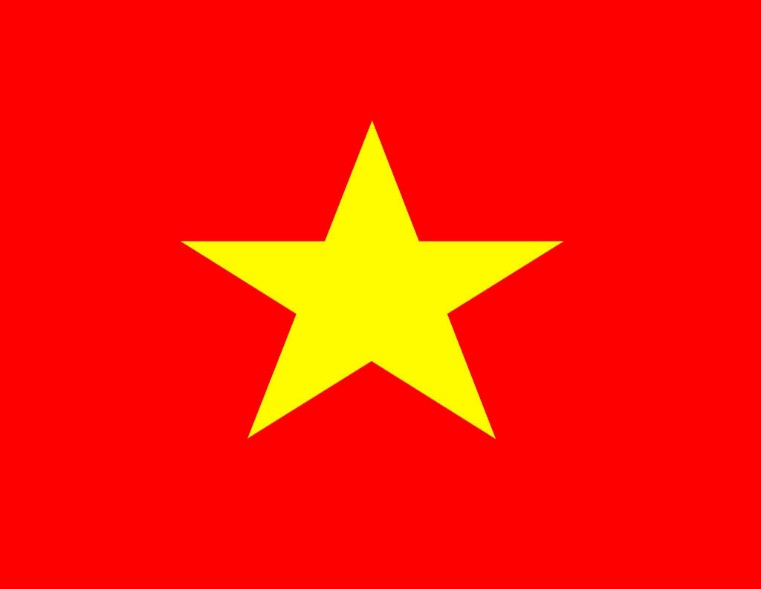 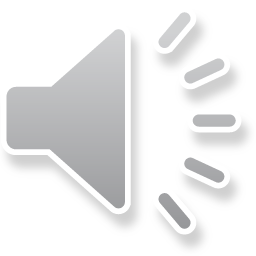 + Bầu các cơ quan, chức vụ cao nhất của nước Việt Nam thống nhất.
-31/7/1977, Đại hội đại biểu các cấp ở hai miền Nam – Bắc họp tại thành phố HCM, quyết định thống nhất các Mặt trận thành Mặt trận Tổ quốc Việt Nam.
-18/12/1980, Quốc hội thông qua Hiến pháp của nước Cộng hoà xã hội chủ nghĩa Việt Nam.
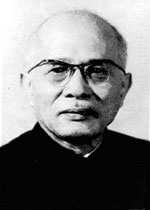 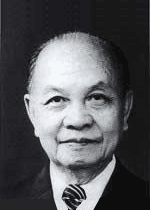 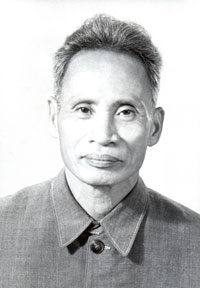 TÔN ĐỨC THẮNG
TRƯỜNG CHINH
PHẠM VĂN ĐỒNG
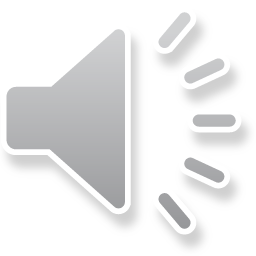 2. Ý nghĩa:
 -Công việc thống nhất đất nước về mặt nhà nước đã hoàn thành, tạo cơ sở pháp lý để thống nhất đất nước trên các lĩnh vực chính trị, tư tưởng, kinh tế.
 -Tạo những điều kiện chính trị cơ bản để phát huy sức mạnh toàn diện đất nước, để cả nước đi lên CNXH và mở rộng quan hệ với các nước trên thế giới.
- 20/9/1977, Việt Nam là thành viên thứ 149 của Liên hợp quốc.
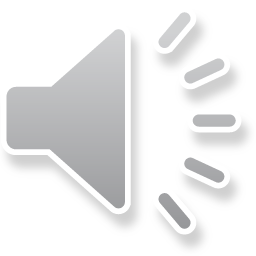 CỦNG CỐ KIẾN THỨC
1. Nắm được hoàn cảnh thống nhất đất nước về mặt nhà nước
2. Tiến trình thực hiện thống nhất đất nước
3. ý nghĩa
Dặn dò
- ôn lại bài cũ
Làm bài tập 
- Đọc trước bài 26
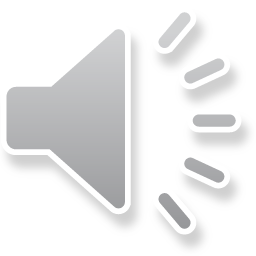 CẢM ƠN CÁC EM ĐÃ LẮNG NGHE!
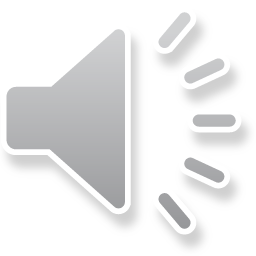 CHÀO MỪNG CÁC EM ĐẾN VỚI BUỔI HỌC NGÀY HÔM NAY
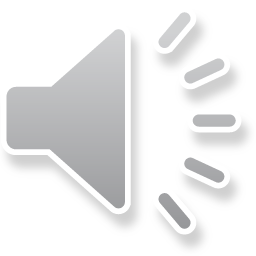 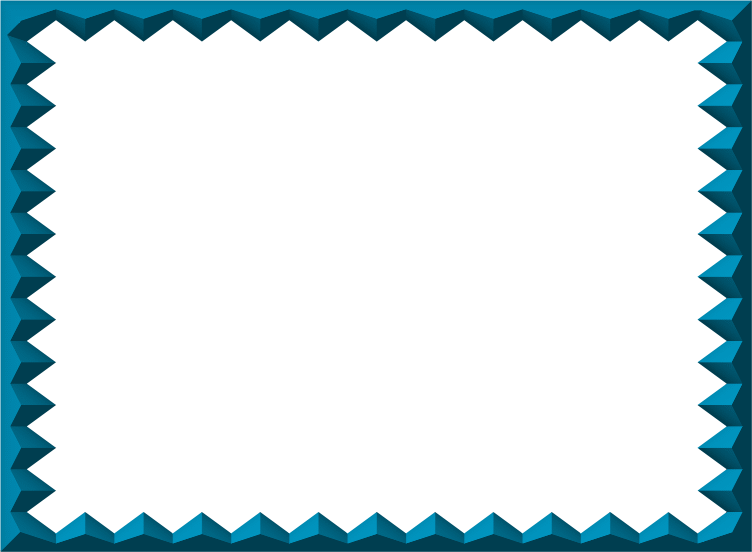 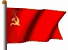 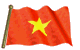 BÀI 26: ĐẤT NƯỚC TRÊN ĐƯỜNG ĐỔI MỚI
ĐI LÊN CHỦ NGHĨA XÃ HỘI
( 1986 - 2000)
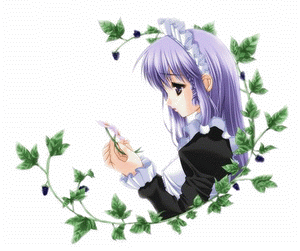 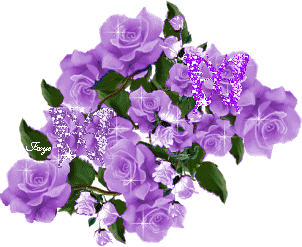 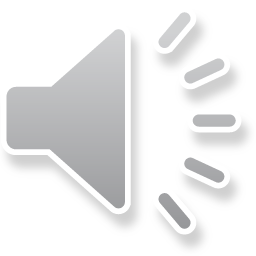 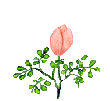 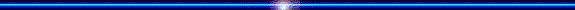 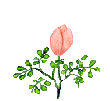 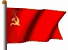 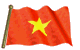 Đường lối
đổi mới
của Đảng
Hoàn cảnh lịch sử mới
Đường lối đổi mới của Đảng
Nội dung
 bài học
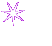 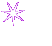 NỘI DUNG
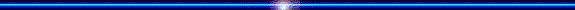 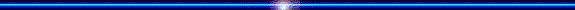 Quá trình 
thực hiện
(1986 – 2000
(GIẢM TẢI)
KINH TẾ
CHÍNH TRỊ
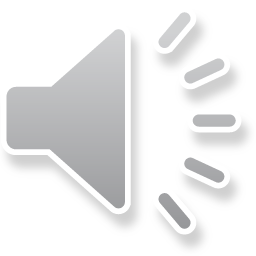 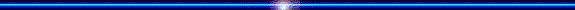 [Speaker Notes: Copyright © 2005 Doan Van Hung - Khoa Lich Su - Dai hoc Quy Nhon 12/2005]
I. ĐƯỜNG LỐI ĐỔI MỚI CỦA ĐẢNG
1. Hoàn cảnh lịch sử
 a. Hoàn cảnh trong nước
Những khó khăn mà ta gặp phải trong quá trình thực hiện 2 kế hoạch nhà nước (1976-1985)
???
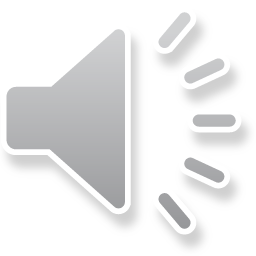 Trong khi thực hiện hai kế hoạch 5 năm  (1976 – 1985), nước ta đạt được nhiều thành tựu, song cũng gặp không ít khó khăn, khiến đất nước lâm vào tình trạng khủng hoảng
+ khó khăn lớn nhất là trên lĩnh vực kinh tế, xã hội
+ kinh tế mất cân đối
+ sản xuất phát triển chậm, thu nhập quốc dân, năng suất lao động thấp…
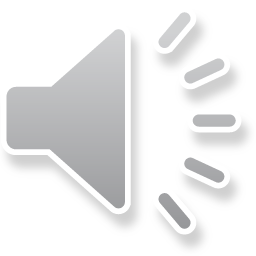 Nguyên nhân của những khó khăn:
Do nền kinh tế của nước ta vốn nghèo nàn, lạc hậu lại bị chiến tranh tàn phá.
Do chính sách cấm vận của Mĩ làm cản trở quan hệ kinh tế giữa ta với các nước.
- Do “sai lầm nghiêm trọng và kéo dài về chủ trương, chính sách lớn, sai lầm về chỉ đạo chiến lược và tổ chức thực hiện”
      Để khắc phục sai lầm, đưa đất nước vượt qua khủng hoảng, Đảng và nước ta phải tiến hành đổi mới.
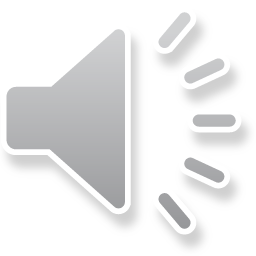 b. Hoàn cảnh thế giới:
- Những thay đổi của tình hình thế giới và quan hệ giữa các nước do tác động của cách mạng khoa học kỹ thuật.
- Cuộc khủng hoảng toàn diện, trầm trọng của Liên xô và các nước xã hội chủ nghĩa khác cũng đòi hỏi Đảng và Nhà nước phải tiến hành đổi mới.
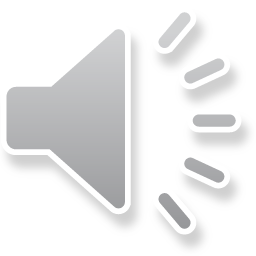 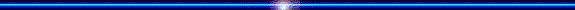 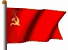 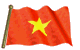 2. Đường lối đổi mới của Đảng
a. Nội dung
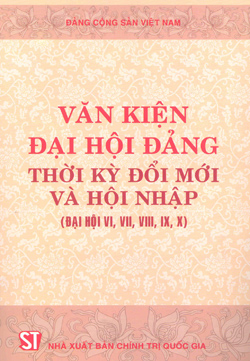 Đổi mới không phải là thay đổi mục tiêu
của CNXH mà làm cho những mục tiêu đó 
Được thực hiện có hiệu quả
Đường lối đổi 
mới được đề
 ra tại Đại Hội VI,
điều chỉnh, 
bổ sung, 
phát triển
Tại Đại Hội VII,
 Đại Hội VIII, 
Đại Hội IX.
Đổi mới phải toàn diện và đồng bộ.
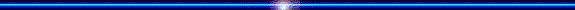 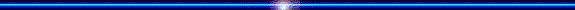 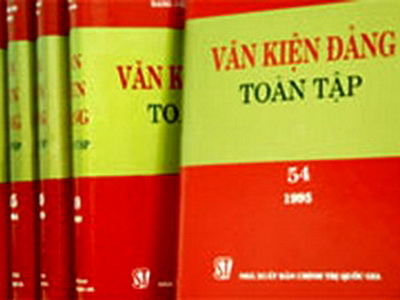 Kinh
 tế
Chính
 trị
Tổ 
chức
Tư 
tưởng
Văn
 hóa
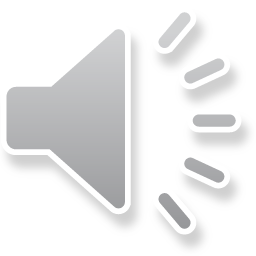 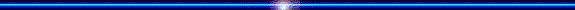 [Speaker Notes: Copyright © 2005 Doan Van Hung - Khoa Lich Su - Dai hoc Quy Nhon 12/2005]
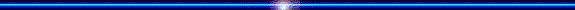 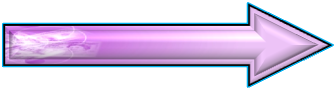 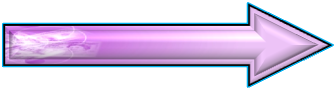 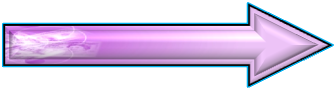 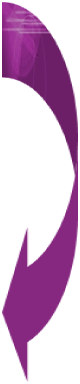 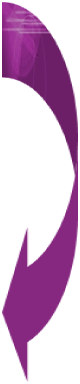 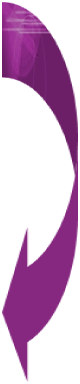 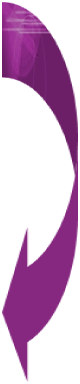 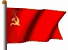 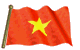 Xóa bỏ cơ chế
quản lí kinh tế  
tập trung
bao cấp, hình thành 
cơ chế thị trường
Xây dựng
 nền kinh tế
 quốc dân cơ cấu 
nhiều ngành 
nghề…
Mở rộng 
quan hệ kinh tế
đối ngoại.
Kinh tế
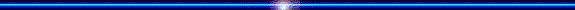 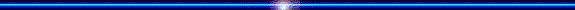 Phát triển 
kinh tế hàng hóa 
nhiều thành 
phần, nhiều quy
mô, trình đô
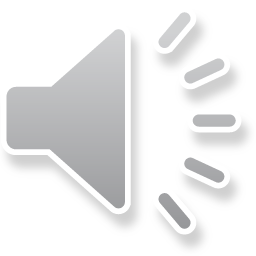 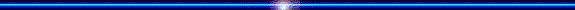 [Speaker Notes: Copyright © 2005 Doan Van Hung - Khoa Lich Su - Dai hoc Quy Nhon 12/2005]
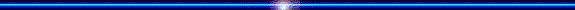 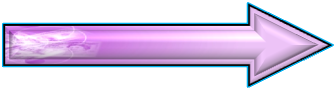 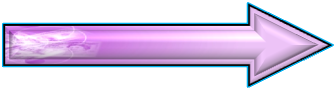 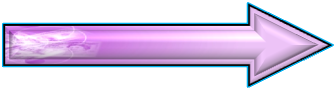 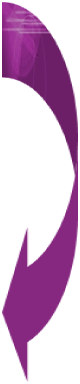 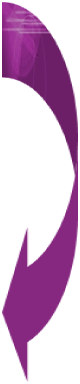 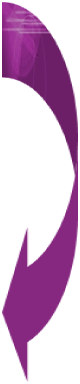 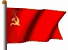 ĐẤT NƯỚC RÊN ĐƯỜNG ĐỔI MỚI ĐI LÊN CNXH)
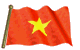 Thực hiện chính
 sách đại đoàn kết dân
tộc,Chính sách đối 
ngoại hòa binh
hữu nghị, hợp tác
Xây dựng
 nhà nước của
dân do dân và 
vì dân
Chính trị
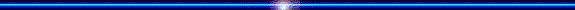 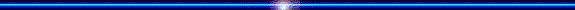 Xây dựng nền
dân chủ XHCN, 
quyền lực thuộc  về 
nhân dân
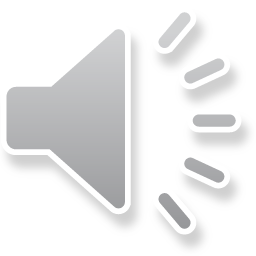 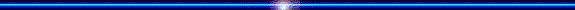 [Speaker Notes: Copyright © 2005 Doan Van Hung - Khoa Lich Su - Dai hoc Quy Nhon 12/2005]
b. Ý NGHĨA
Đưa đất nước vượt qua khủng hoảng. thúc đẩy sự nghiệp cách mạng xã hội chủ nghĩa tiến lên- có ý nghĩa sống còn đối với chủ nghĩa xã hội nước ta.
 - Công cuộc đổi mới đất nước đã và đang giành được thắng lợi, đưa nước ta đi lên chủ nghĩa xã hội, khẳng định đường lối đổi mới của Đảng là đúng, bước đi của công cuộc đổi mới là phù hợp.
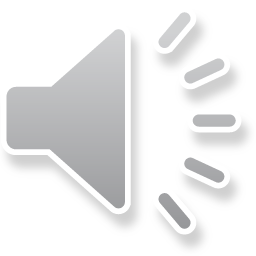 Củng cố
 - Nắm được hoàn cảnh lịch sử và nội dung  đường lối đổi mới của Đảng.
 - Nội dung đổi mới về kinh tế, chính trị
 Dặn dò:
Ôn lại bài cũ.
Làm bài tập.
- Trả lời các câu hỏi trong sách giáo khoa lịch sử 12.
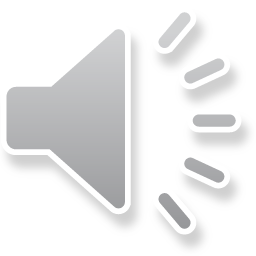 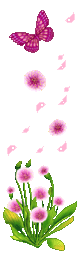 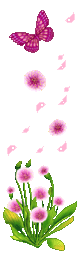 CÁM ƠN CÁC EM HỌC SINH ĐÃ CHÚ Ý LẮNG NGHE!
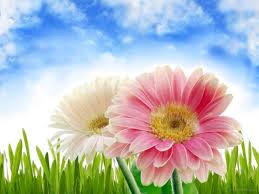 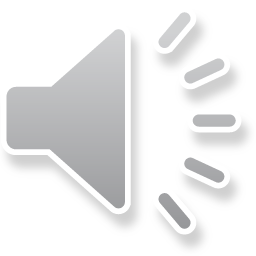